Bystander Intervention
Course:  -----------
[Speaker Notes: Learning Objectives:

●Discussing the importance of bystander intervention and learning the different forms of intervening when witnessing violent and problematic situations 
● Fostering the skills to advance equity, inclusion and bystander intervention to challenge sexist behaviour, objectification of women and different types of violence including sex trafficking and child sexual exploitation 

Notes for Educators:
This lesson focuses on how bystanders can intervene to support others facing a variety of challenges, including gender-based violence, sexism at conversational and behavioural levels, and homophobia. Bystander Intervention is a term with a broad scope – and this lesson will look at examples that include “before”, “during”, and “after” the worrisome, unsafe, or illegal behaviour. The lesson provides multiple entry points for discussion and problem-solving and draws from learning around consent, bullying, allyship, child sexual exploitation and sex trafficking. 

It may be useful to talk about the perpetrator (who is causing the problem), the facilitator (who is enabling the perpetrator), and the apathetic bystander (who is watching, and therefore letting it happen), to build the moral imperative for students to take action. 

Please note that discussing bystander intervention might trigger emotional trauma in students who have had relatable experiences. It is important that the students are given tools/tips to not only to support the person who is disclosing the abuse, but to support themselves afterwards.


Online Delivery Guide:
Throughout this powerpoint presentation you will find suggested digital tools and platforms for activity implementation in online spaces.  

Optional Activities:
This lesson plan was shortened from its original version. Some of its activities were included as “Optional Activities” at the end of this presentation. 

Teacher Supervision:
Online technology allows students to engage meaningfully with both course material and their peers.  Due to the sensitive nature of the content, be cognizant of the potential for triggering interactions.  Your chosen digital toolset should reflect the maturity and sensitivity of your students. For example, you may prefer classroom discussions as they allow for monitoring of discussion if you have concerns about small group interactions without adult supervision.  

Curriculum Connections: 

English Literacy Development Level 4 (ELDDO):
2.3 Identify needs that all people share and needs that are different because of culture, religion,language background, age, and/or gender role

Civics and Citizenship Gr 10 (CHV2O):
C1.2 Describe a variety of ways in which they could make a civic contribution at the local, national, and/or global level 
C1.3 Explain how various actions can contribute to the common good at the local, national, and/or global level

Politics in Action: Making Change Gr 11 (CPC30):
B 1.5 Explain, with reference to the perspectives of bystanders and upstanders, why people choose to take action on, or not get involved in, political issues (e.g., bystanders may be apathetic or fearful, may feel powerless, or may not feel strongly about the issue at hand; upstanders may be highly motivated by their sense of justice and concern for others or may be personally affected by the issue), and analyse possible consequences of both stands

Equity and Social Justice: From Theory to Practice Gr. 12 (HSE4M): 
C2.2 Explain how the combination of circumstances and personal qualities and skills resulted in specific individuals’ becoming effective agents of change



Accessing Support Material:
Support material is located throughout the accompanying slide decks.  Teachers wishing to make use of them are encouraged to download version(s) to their desktop for distribution to students where applicable.  Teachers using learning management systems should upload a version of files for students wishing to work asynchronously. Note that all lessons, with the embedded student materials, are available for downloading as both PDF and Word documents on the wrprevent.ca website.


Digital Delivery Guide: Word Wall

Suggested digital tool:  
Padlet http://padlet.com/
Google Doc https://www.google.com/docs/about/
Zoho Docs https://www.zoho.com/docs/
Word walls help students retain new vocabulary. Accessibility is the key to an effective word wall. Students need to be able to refer back to the definitions with ease. A digital word wall creates an online repository of ideas and concepts. Use the following suggestions when creating a digital word wall.
Choose a platform that allows collaborative editing. 
Invite students to the Digital word wall]
In-school resources:



Canada-Wide Resources:
Canadian Human Trafficking Hotline 
canadianhumantraffickinghotline.ca
ENG/FR - Online chat available 

Hope for Wellness Helpline
hopeforwellness.ca 
Offers immediate help to all Indigenous peoples across Canada. ENG/FR - Online chat available
Content Warning 
and Support
Let’s create a class agreement!
[Speaker Notes: Content Warning:

For many students this might be their first time discussing sexual exploitaiton and sex trafficking
Remind students that they’ll be discussing a difficult topic and assure them that  number one priority throughout the sessions is their well-being.
Remind students that support is available. They can either access school support (social workers, councillors, etc.) or Canada wide resources. 
Students should be informed about the presentation content and given the option to not participate in the lesson 
Create a class agreement: Ask students share what considerations should be kept in mind to make everyone feel safe (e.g. being respectful towards everyone’s opinions and using respectful language, not joking about sensitive topics, being mindful of how much space we take throughout the session)
Complete this slide with school supports (social workers, counsellors, etc.) available for survivors and/or those who want to make any disclosures, nationwide resources and online information (such as the wrprevent.ca website) can also be made available to students

Creating a class agreement:

It is essential to create a class climate suitable for the seriousness of the topic. Ask students to share what considerations should be kept in mind to make everyone feel safe (e.g. being respectful towards everyone’s opinions and using respectful language, not joking about sensitive topics, being mindful of how much space we take throughout the session, etc.)]
Something for you to think about…
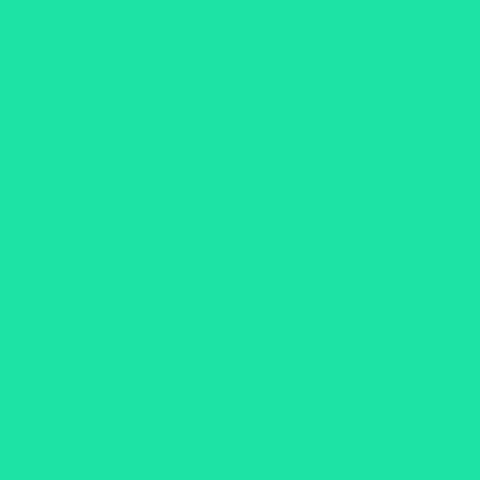 How can we safely respond when witnessing, or being part of, violent situations?
[Speaker Notes: Activity 1:

Slides 3-5 will help you prepare your students for the lesson plan. Students should be given this question at the start of the lesson so that their experiences throughout the next activities are aligned with this targeted learning. 

It is important to connect this question to the title Bystander Intervention, specifically what does it mean to be a bystander. This the term bystander intervention has a broad scope in this lesson – bystander includes both others and self as in powerless parties involved, worrisome, unsafe, or illegal behaviours or situations.  

Over the course of this  lesson, students will learn about what it means to safely intervene in violent situations as a bystander – when and how to safely intervene. 

Learning objectives for this lesson include: Discussing the importance of bystander intervention and learning the different forms of intervening when witnessing violent and problematic situations. Fostering the skills to advance equity, inclusion and bystander intervention to challenge sexist behaviour, objectification of women and different types of violence including sex trafficking and child sexual exploitation.]
What we will be working towards…
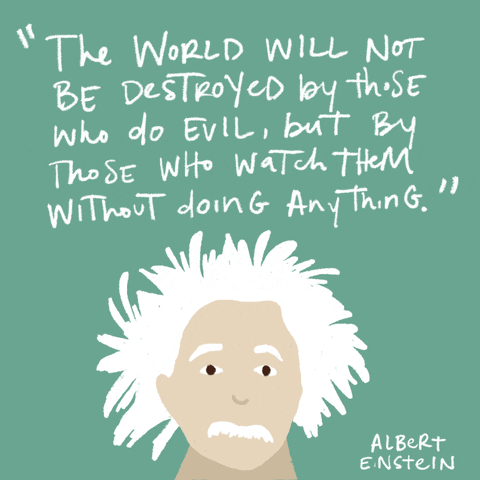 Be empowered to make a change! Using Canva, create a poster or flyer that empowers students with the ability to take action when faced with situations involving different types of violence.
[Speaker Notes: This task is designed to build a moral imperative in students to take action when faced with situations involving different types of violence including sex trafficking and child sexual exploitation, related illegal, or sexist behaviours, and the objectification of women.  The goal is to proactively empower all students to make a change.
Please note that discussing bystander intervention might trigger emotional trauma in students who have had relatable experiences. It is important that the students are given tools/tips to not only to support the person who is disclosing the abuse, but to support themselves afterwards.]
What is your initial thinking?
“Kindness can save lives.”

To what extent do you believe this statement to be true?

Absolutely
Somewhat true
Not sure
I don’t think so
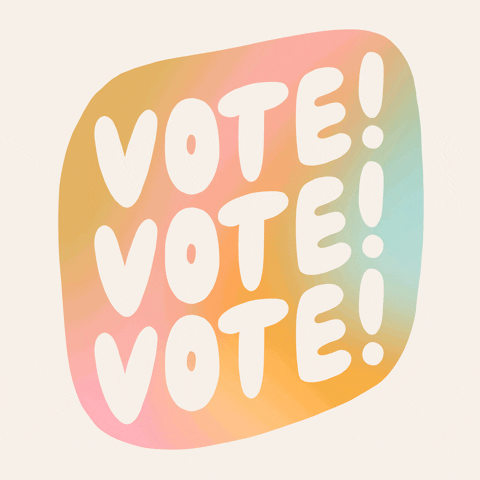 [Speaker Notes: By asking students to raise their hands, using the chat box or through an anonymous poll determine the initial thinking of students.

Be sure to discuss the meaning of the word kindness, how it is an altruistic act from which the person being kind does not gain anything tangible from their actions AND that a person needs to practice kindness to themselves and others.   
This lesson will look at examples that include “before”, “during”, and “after” the worrisome, unsafe, or illegal behaviours. The lesson provides multiple entry points for discussion and problem-solving and draws from learning around consent, bullying, allyship, child sexual exploitation and sex trafficking.


Digital Delivery Guide: Online Polls

Suggested digital tool: 
Mentimeter  https://www.mentimeter.com
Kahoot https://kahoot.com/
Poll function in your online learning system
 

Inviting student feedback is a helpful diagnostic tool that can help prompt discussion. There are numerous online polling platforms to choose from. When dealing with sensitive topics, ensure that submissions are anonymous and easily accessible (eg. they do not need registration). The following suggestions should inform your polling:
Familiarize yourself with the setting functions of the platform.
Select the appropriate poll to allow a student to provide original comments.
Adjust the settings as required (eg. You may wish to adjust the number of responses per student.)
Create the quiz prior to the lesson using the question prompts.
When conducting the poll, use the sharing function to display the poll results to students.  

Digital Delivery Guide: Word Wall

Word walls help students retain new vocabulary. You might consider creating a digital word wall with the new vocabulary words covered in this session

Suggested digital tool:  
Padlet http://padlet.com/
Google Doc https://www.google.com/docs/about/
Zoho Docs https://www.zoho.com/docs/
Accessibility is the key to an effective word wall. Students need to be able to refer back to the definitions with ease. A digital word wall creates an online repository of ideas and concepts. Use the following suggestions when creating a digital world wall.
Choose a platform that allows collaborative editing. 
Invite students to the Digital word wall]
Let’s start with some definitions
What is your understanding of the following terms?

Perpetrator
Facilitator
Apathetic bystander
Bystander intervention
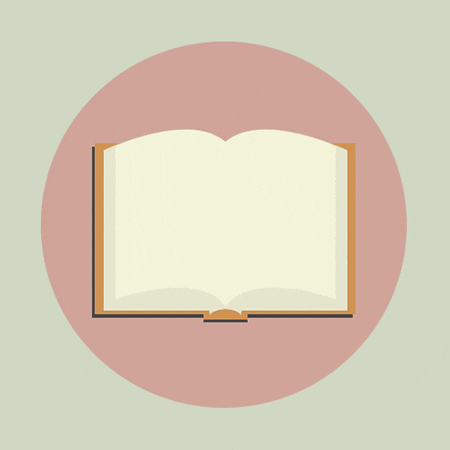 [Speaker Notes: Activity 2:

Review terms with students and add anything unfamiliar to the class’s digital Word Wall. Definitions from the introductory notes to the lesson:
Perpetrator (who is causing the problem)
Facilitator (who is enabling the perpetrator)
Apathetic bystander (who is watching and as a result has become part of the experience; who is, to some degree, either disempowered or indifferent and therefore letting it happen)]
Bystander Intervention
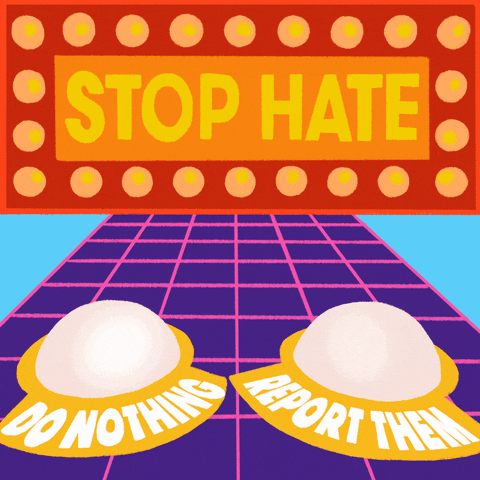 Bystander – “a person who is standing near and watching something that is happening but is not taking part in it” (https://dictionary.cambridge.org/dictionary/english/bystander)

Intervention – “the action of becoming intentionally involved in a difficult situation, in order to improve it or prevent it from getting worse” (https://dictionary.cambridge.org/dictionary/english/intervention)
Bystander Intervention: What steps are involved?
Jot down your thoughts to the following questions and then share your ideas with the class:

When can someone intervene? 
What are safe ways to intervene (as opposed to unsafe ways)? Provide examples.
What steps are involved in intervening?
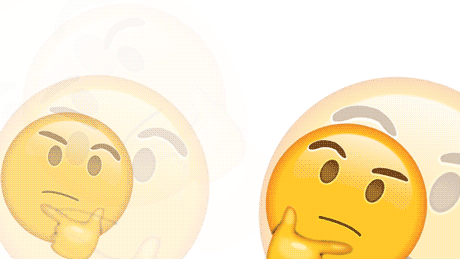 [Speaker Notes: Activity 3:

Teachers can use a digital White Board to capture student ideas. Vocabulary here can be added to the digital Word Wall if one is being used. 
Remind students that Bystander Intervention requires people to take action. 


Digital Delivery Guide: Word Wall

Word walls help students retain new vocabulary. You might consider creating a digital word wall with the new vocabulary words covered in this session

Suggested digital tool:  
Padlet http://padlet.com/
Google Doc https://www.google.com/docs/about/
Zoho Docs https://www.zoho.com/docs/
Accessibility is the key to an effective word wall. Students need to be able to refer back to the definitions with ease. A digital word wall creates an online repository of ideas and concepts. Use the following suggestions when creating a digital world wall.
Choose a platform that allows collaborative editing. 
Invite students to the Digital word wall 


Online Delivery Guide: White Board

Digital white boards allow educators and students to simultaneously add text and images to a single white board document. 

While individual teachers will use different online learning systems for student interaction, the most common platforms share similar features. 

Suggested Digital Tool:

Digital White Boards are available on Zoom (White Board feature), 
Microsoft Teams (Microsoft WhiteBoard feature), 
Google Meets (Jamboard feature)

Apart from the suggested tools above, you can also use Google Jamboards (https://jamboard.google.com/) to create a white board.  By clicking on the “Share” button can change privacy settings and invite students through e-mail or by sharing a link to collaborate in the same document.]
Bystander Intervention: The 5D Model
The 5 D’s:
Decide
Direct
Delegate
Distract
Document
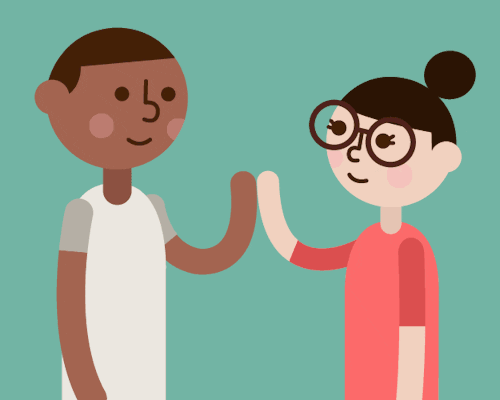 [Speaker Notes: You will now be unpacking the 5D model to bystander intervention. It is key to any bystander intervention training to let participants know that intervention does not look always look time same, and that there are many factors that come into play when deciding how to disrupt or response to a situation.]
Connect one of the D’s to a question
Can someone nearby help? Ask them: do you have any ideas? Can you watch while I help? Can you call 911 if I’m in danger?
How can I make sure I remember everything that happened? Can I record it somewhere?
Should I do something? Is it safe to do so? What are the dangers to me and others if I can?
How can I distract them? What can I say? Maybe: What time is it? Where’s the washroom?  Can you help me…?
How can I directly confront the people in the situation? Ask them: Can I help? Are you ok? You need to stop!
The 5 D’s:
Decide
Direct
Delegate
Distract
Document
[Speaker Notes: Ask students to connect one of the 5D’s to a related set of questions. 

Begin with Decide and move down the list one by one. After the class has accurately matched a set of questions to one of the D’s, discuss what each D means in detail moving to the next slide. 

Teachers can ask for volunteers to share their thoughts, or  use a digital White Board to capture student ideas. Vocabulary here can be added to the digital Word Wall and also be used in the next activity.

Remind students that Bystander Intervention requires people to take action. 

Right Answer: Should I do something? Is it safe to do so? What are the dangers to me and others if I can?]
Should I do something?
Decide:
Action requires decision. If you feel like you “should” do something, and it is safe to do so, you probably need to do something.
Inaction is also an action – but the consequences of inaction may be far more damaging.
You don’t need to decide on your own – you can look to those around you.
This Photo by Unknown Author is licensed under CC BY-NC
[Speaker Notes: Teachers can use these slides to augment their White Board notes with students.]
Connect one of the D’s to a question
Could someone nearby help? Ask them: do you have any ideas? Can you watch while I help? Can you call 911 if I’m in danger?
How could I make sure I remember everything that happened? Could I record it somewhere?
Should I do something? Is it safe to do so? What are the dangers to me and others if I can?
How could I distract them? What can I say? Maybe: What time is it? Where’s the washroom?  Can you help me…?
How could I directly confront the people in the situation? Ask them: Can I help? Are you ok? You need to stop!
The 5 D’s:
Decide
Direct
Delegate
Distract
Document
[Speaker Notes: Continue with the next D, direct 

Right Answer: How could I directly confront the people in the situation? Ask them: Can I help? Are you ok? You need to stop!]
How could I directly confront the people in the situation?
Direct:

Approach either the person being targeted or the person doing the harassing and be direct.
“That’s not OK.”
“Are you OK?”
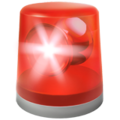 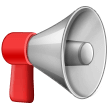 “Can I help you?”
“You need to stop.”
Connect one of the D’s to a question
Could someone nearby help? Ask them: do you have any ideas? Can you watch while I help? Can you call 911 if I’m in danger?
How could I make sure I remember everything that happened? Could I record it somewhere?
Should I do something? Is it safe to do so? What are the dangers to me and others if I can?
How could I distract them? What can I say? Maybe: What time is it? Where’s the washroom?  Can you help me…?
How could I directly confront the people in the situation? Ask them: Can I help? Are you ok? You need to stop!
The 5 D’s:
Decide
Direct
Delegate
Distract
Document
[Speaker Notes: Continue with the next D, Delegate

Right Answer: Could someone nearby help? Ask them: do you have any ideas? Can you watch while I help? Can you call 911 if I’m in danger?]
Could someone nearby help?
“I think she needs our help, but I don’t know what to do. Have any ideas?”
Delegate:
You don’t have to intervene on your own. You can look to your friends, or others who can help.
Ask yourself:
Who is near that can help?A friend? A trusted adult? Employees in an establishment?
Who could I call?
“Will you watch while I go chat with them?”
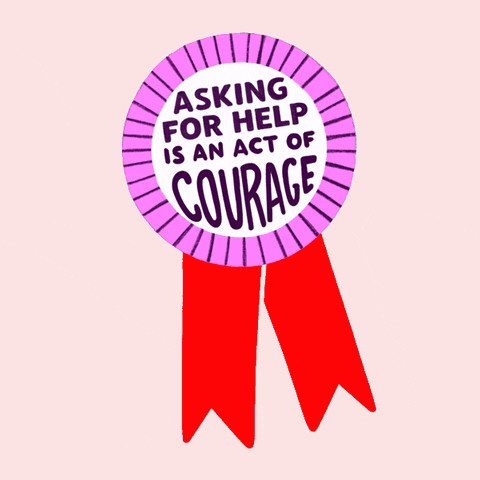 Connect one of the D’s to a question
Could someone nearby help? Ask them: do you have any ideas? Can you watch while I help? Can you call 911 if I’m in danger?
How could I make sure I remember everything that happened? Could I record it somewhere?
Should I do something? Is it safe to do so? What are the dangers to me and others if I can?
How could I distract them? What can I say? Maybe: What time is it? Where’s the washroom?  Can you help me…?
How could I directly confront the people in the situation? Ask them: Can I help? Are you ok? You need to stop!
The 5 D’s:
Decide
Direct
Delegate
Distract
Document
[Speaker Notes: Continue with the next D, Distract

Right Answer: How could I distract them? What can I say? Maybe: What time is it? Where’s the washroom?  Can you help me…?]
How could I distract them?
Distract:
Think of a way to distract the folks involved in the situation: either the person being targeted or the person doing the harassing.
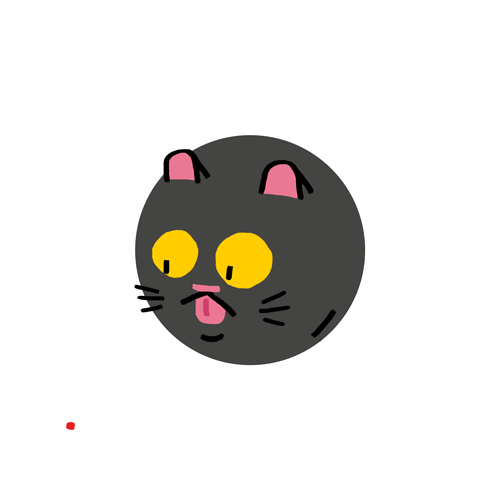 “That’s a great outfit! Where did you get it?”
“What time is it?”
“My friend’s gone missing. Can you help me find them?”
“Can you take a pic of my friends and I?”
“Where’s the washrooms?”
Connect one of the D’s to a question
Could someone nearby help? Ask them: do you have any ideas? Can you watch while I help? Can you call 911 if I’m in danger?
How could I make sure I remember everything that happened? Could I record it somewhere?
Should I do something? Is it safe to do so? What are the dangers to me and others if I can?
How could I distract them? What can I say? Maybe: What time is it? Where’s the washroom?  Can you help me…?
How could I directly confront the people in the situation? Ask them: Can I help? Are you ok? You need to stop!
The 5 D’s:
Decide
Direct
Delegate
Distract
Document
[Speaker Notes: Continue with the next D, Document

Right Answer: How could I make sure I remember everything that happened? Could I record it somewhere?]
How could I make sure I remember everything that happened?
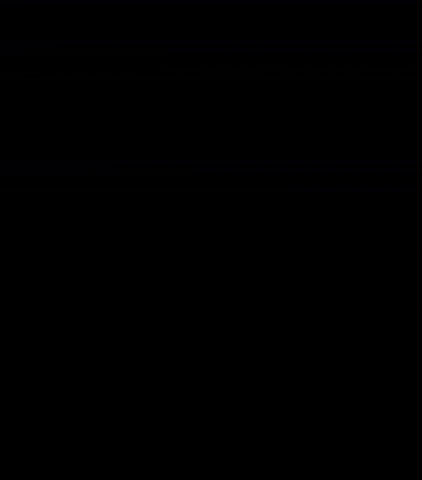 Document:
Make a record or keep your eye on the situation in case it escalates.
What do you think?
The 5 D’s:
Decide
Direct
Delegate
Distract
Document
Is this model to be used in a step-by-step fashion or can it be used flexibly, moving back and forth between the 5D’s?
[Speaker Notes: Highlight that this process always starts with a decision to act or not, but then the four other steps don’t necessarily follow in a linear sequence. We might choose to intervene in one, two or more ways depending on the context.]
Let’s Practice: Scenarios
Think about how you could intervene in the following scenarios. Consider the following:

What could be one or more ways of 
intervening?
What “tools” would be useful?
Of what risks should you be mindful?
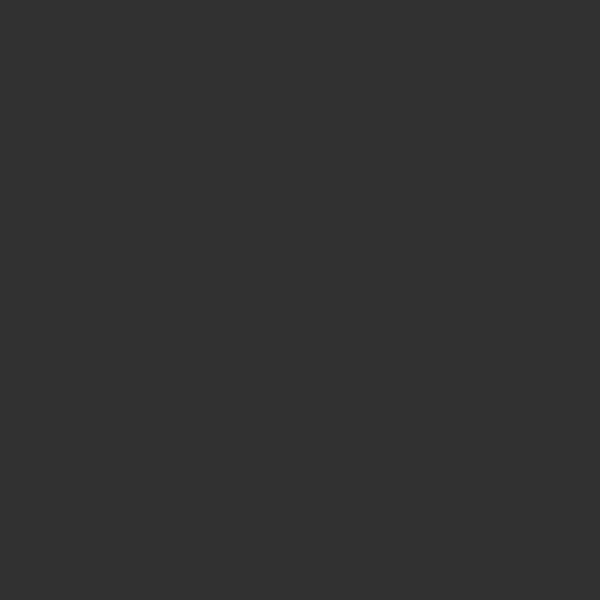 [Speaker Notes: Activity 4:

Provide each group with time to consider their response to their assigned scenario. (See list of scenarios in Activity Three.) A member of each group reads their scenario out loud and answers the above questions.]
Let’s Practice: Scenarios
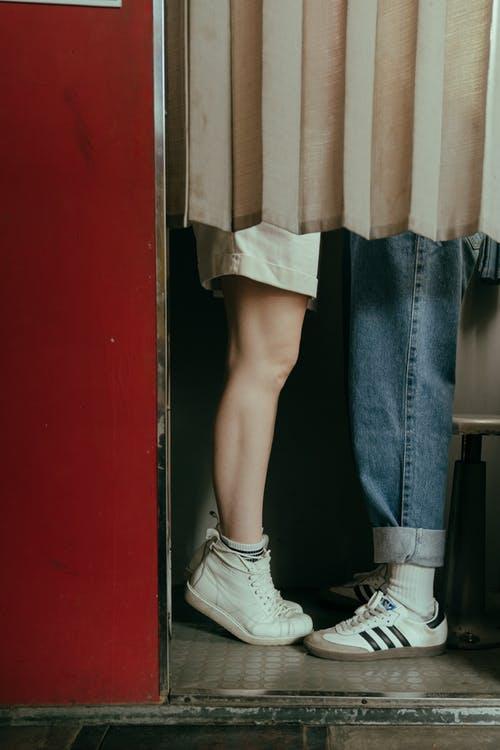 How would you intervene in these scenarios?

You are on the bus and someone is 	
     being sexually harassed.
You are at a party and a guy is 
      trying to take advantage of a drunk girl. 
You witness a physical confrontation 
      between romantic partners.
[Speaker Notes: Mention that it is important to consider ways of intervening that do not put themselves at risk of any harm.
Note that when covering the last scenario (“your friend’s boyfriend is asking her to have sexual relationships with others to economically support himself”) it is important to make clear that students recognize this as a common form of child sexual exploitation and to seek support from specialized services. Go to the Canadian Human Trafficking Hotline and find local resources and share their information with the class.]
Let’s Practice: Scenarios
How would you intervene in these scenarios?
One of your friends makes an objectifying comment about women. 
Your best friend is in a relationship that seems toxic.
Your friend’s boyfriend is asking her to have sexual relationships with others to economically support himself.
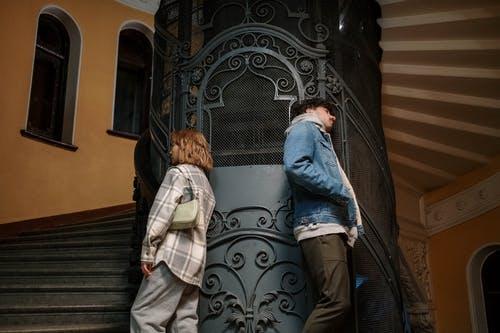 [Speaker Notes: Mention that it is important to consider ways of intervening that do not put themselves at risk of any harm.
Note that when covering the last scenario (“your friend’s boyfriend is asking her to have sexual relationships with others to economically support himself”) it is important to make clear that students recognize this as a common form of child sexual exploitation and to seek support from specialized services. Go to the Canadian Human Trafficking Hotline and find local resources and share their information with the class.]
Bystander Intervention: After the Fact
How can we intervene as bystander after the fact? 

Scenario:
Someone was just physically assaulted on public transportation. The perpetrator leaves the bus before anyone can do anything.

As a bystander, how could you intervene?
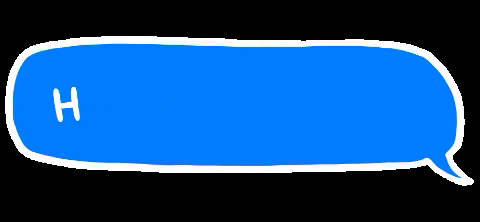 [Speaker Notes: As bystanders, we can also provide support to victims and survivors 

The response here is to help the attacked person, and take necessary steps to ensure that they are safe and supported. It is likely a good point to remind students of in-school support – make sure they know who the trusted adult(s) are.]
What is your thinking now?
“Kindness can save lives.”

To what extent do you believe this statement to now be true?
Answer the following Poll anonymously:     
Absolutely
Somewhat true
Not sure
I don’t think so

Discussion: How does the above statement relate to the activities you just completed?
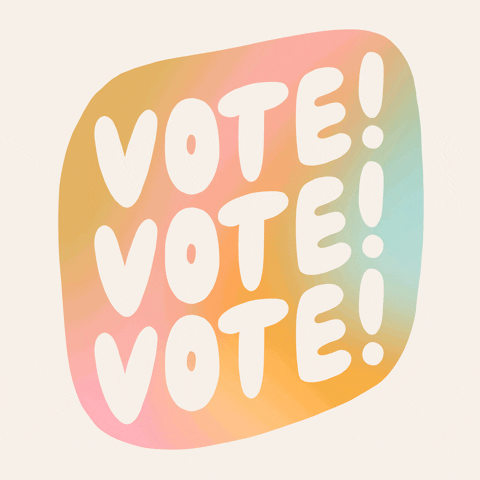 [Speaker Notes: Activity 5:

This is the Wrap-up activity in this lesson.
This is a good time to remind students that interventions can come in many forms. Sometimes it might happen at a conversational level and sometimes at a level that requires more than only words. Also remind students that their own personal safety and well-being must be factored into their response.]
Can you answer this question now?
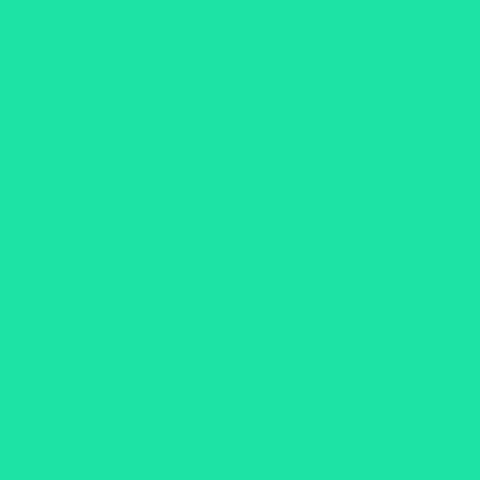 How can we safely respond when witnessing, or being part of, violent situations?
[Speaker Notes: Students should be able to successfully answer this question at the end of the lesson.
This question can be used as an exit ticket to check for student understanding and/or achievement of the lesson goal.]
Use what you learned to make a change
Be empowered to make a change! Using Canva, create a poster or flyer that empowers students with the capacity to take action when faced with situations involving different types of violence.
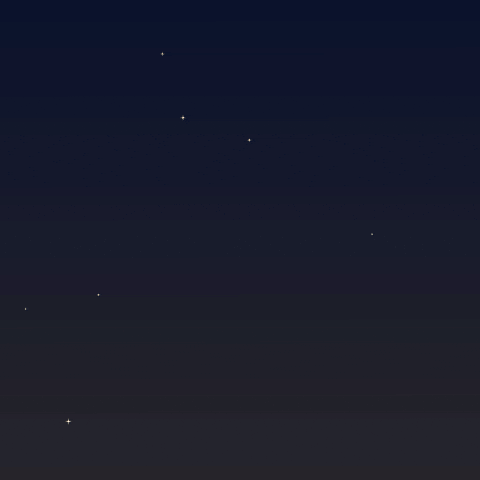 [Speaker Notes: Invite students to use what they have learned in this lesson. 
You may wish to use this as an assessment task to gather evidence of the quality of your students’ learning.


Digital Delivery guide: Poster/flyer

Infographic. 

Suggested digital tool: 
 Canva https://www.canva.com
 Piktochart https://piktochart.com
 Adobe spark https://spark.adobe.com
 Snappa https://snappa.com

Infographics are concise visual representations of student understanding. The use of digital infographic creators allows students of all artistic abilities to create compelling visual displays. Use the following suggestions to help students in their creation of an infographic.
Review the principles of effective infographics, such as effective layout and informative display of data. 
Ask students to select the most important information and data for use in their infographic. 
Have students decide the best method for displaying the information (pie, line or stacked graph) and select an appropriate theme for the display (colour range, imagery etc.).
Have students create a compelling title for their infographic that would grab the attention of their intended audience.]
@whiteribboncampaign
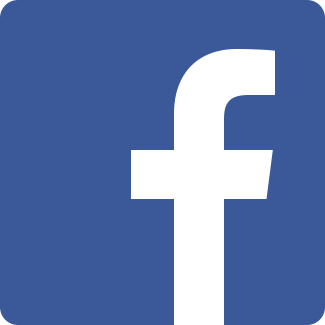 I pledge never to commit, condone, or remain silent about gender-based violence

Take the pledge online: whiteribbon.ca/pledge

Learn more about White Ribbon at:
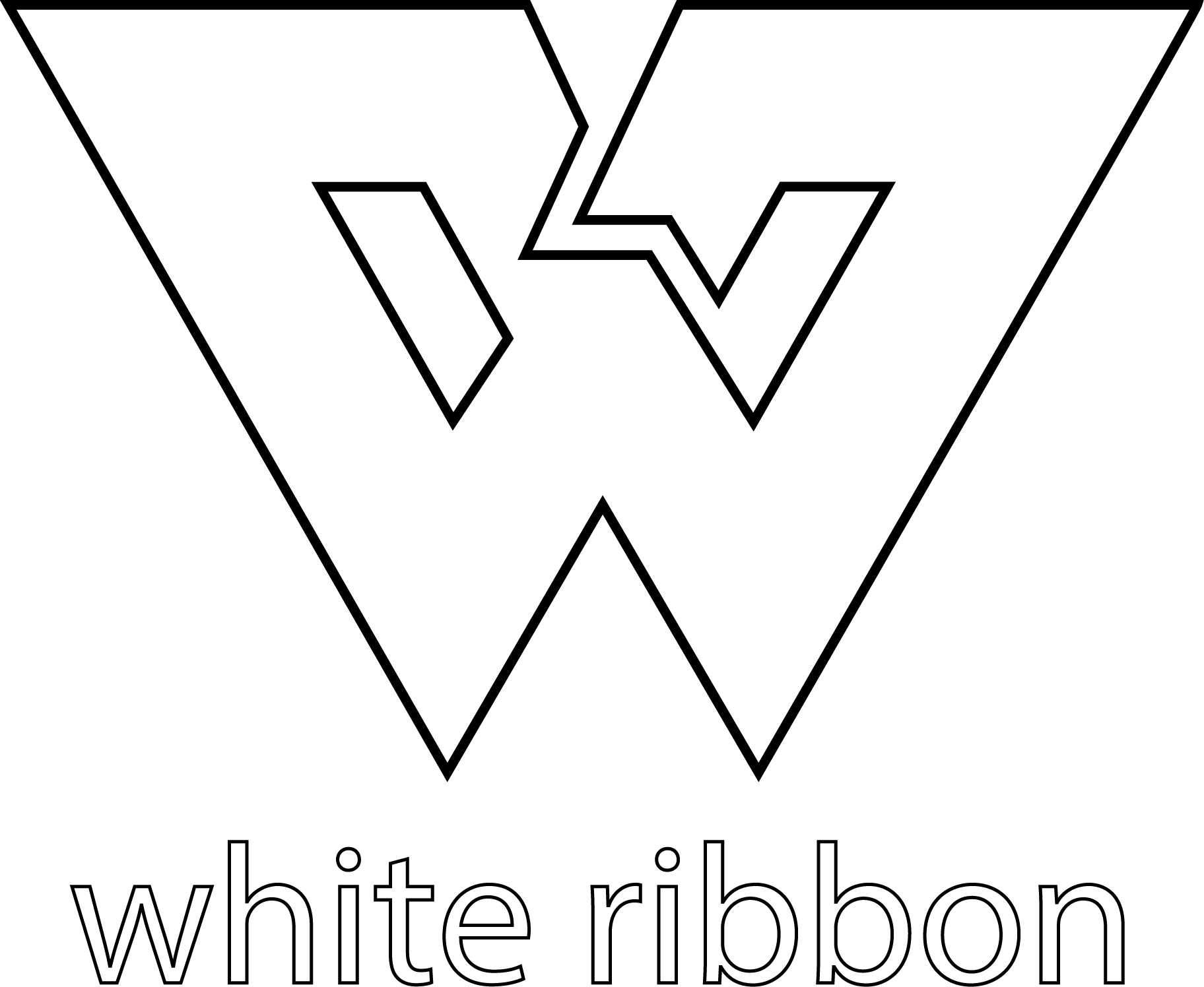 whiteribbon.ca
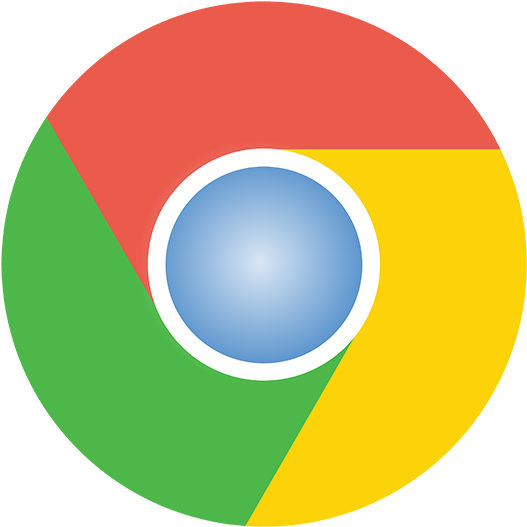 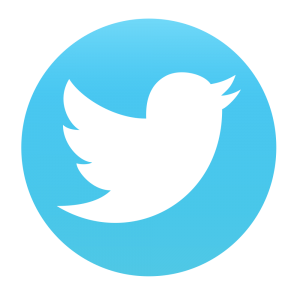 @whiteribbon
@whiteribboncanada
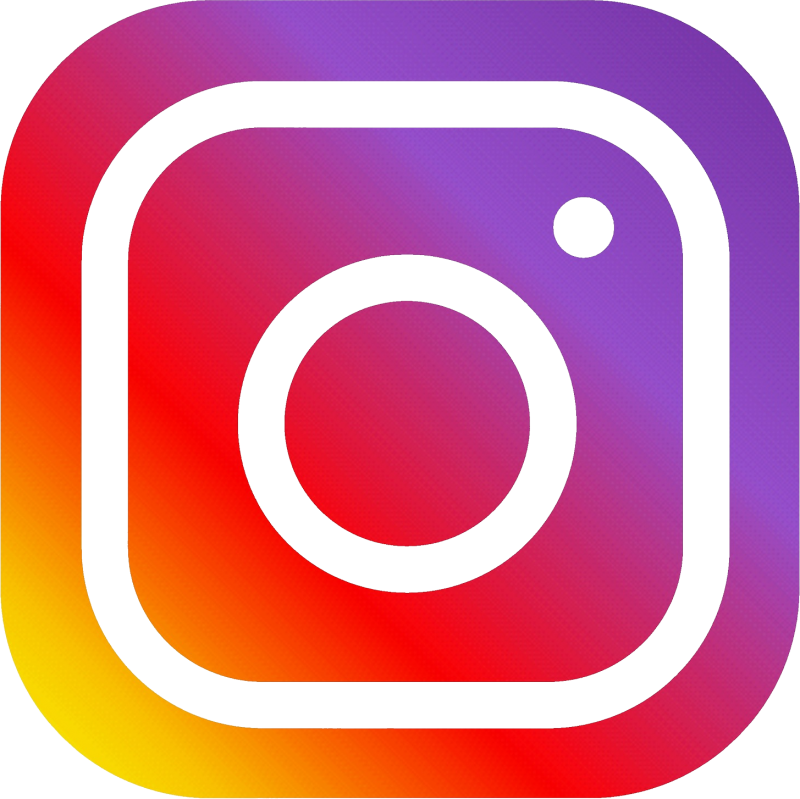 Optional Activity: Bystander intervention anticipation guide
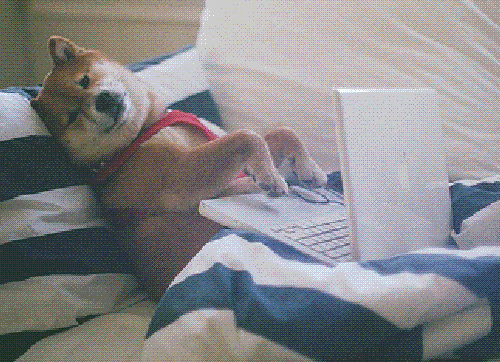 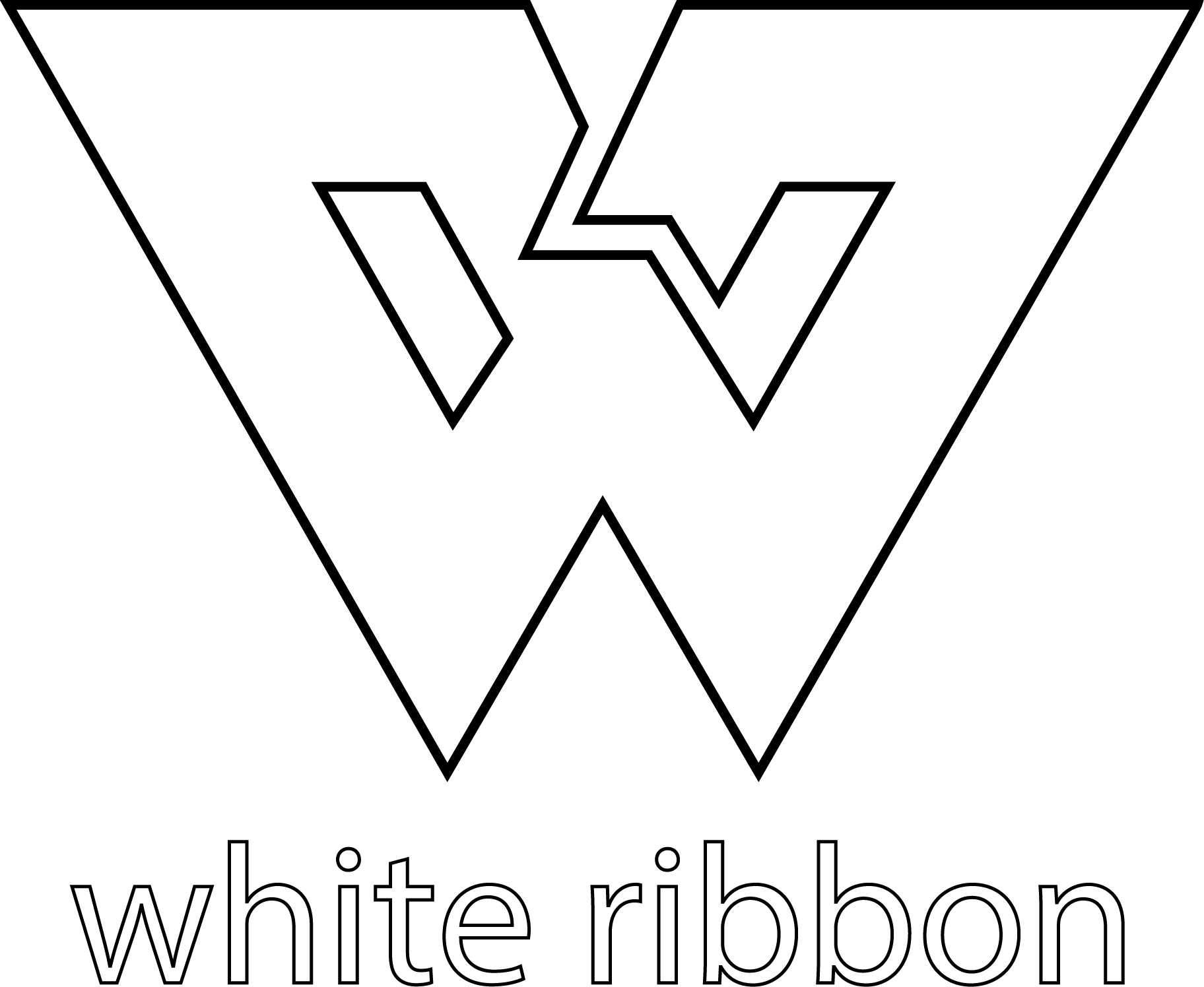 Complete the following guide
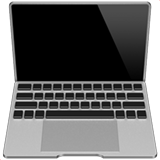 Individually consider each statement in the Anticipation Guide: Bystander Intervention. Circle any words that are unfamiliar to you. Complete the Anticipation Guide by indicating your reactions to each statement using the scale (1 to 5, with 1 being strongly disagree, and 5 being strongly agree).
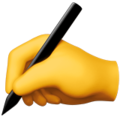 [Speaker Notes: The following activity is a Think/Pair/Share using the “Anticipation Guide: Child Sexual Exploitation and Human Trafficking” and the “Big Ideas: Sexual Exploitation and Human Trafficking” to help facilitate discussion. Both documents can be found at the end of Lesson One. Note that this activity can also be completed with students moving from the individual activity to a whole class sharing and discussion.]
Individual Reflection
What statement generated the most “feels” for you (in general, a statement marked with a 1 or a 5).
Does this statement require much thought? Why or why not?
What statement(s) showed the greatest disagreement between you and others in the class? What was the basis of the disagreement? Was the class able to resolve it through conversation? Why or why not?
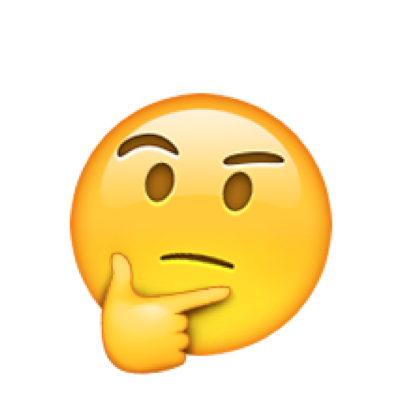 Individual Reflection
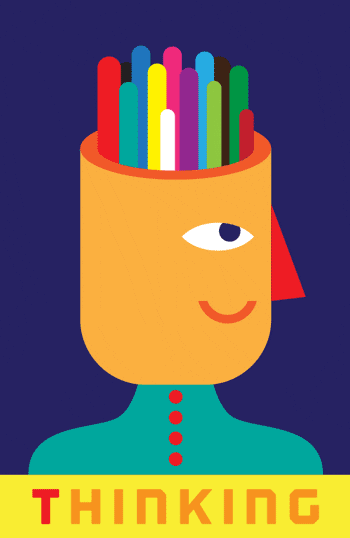 What real-life connections can you make to any of the statements? Have you been in a situation that reminds you of what is described in a statement?
What statement most challenges your thinking? Why?